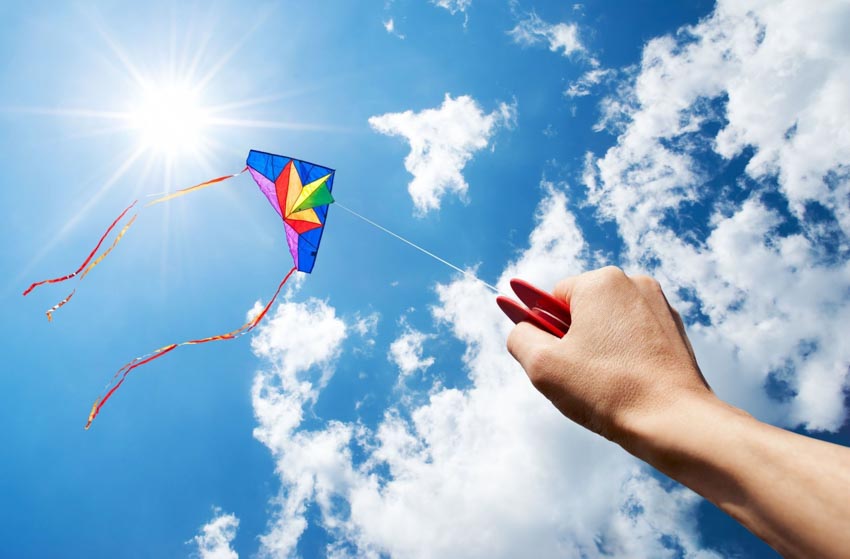 PHÒNG GIÁO DỤC VÀ ĐÀO TẠO QUỐC OAI
TRƯỜNG TRUNG HỌC CƠ SỞ NGHĨA HƯƠNG
TOÁN 9
NĂM HỌC:
A. THIẾT BỊ DẠY HỌC VÀ HỌC LIỆU
GIÁO VIÊN: 
   - Bài soạn, SGK, SBT.
   - Thước thẳng, bảng phụ. 
HỌC SINH
   - SGK, SBT, vở ghi, bút.
   - Thước thẳng, bảng nhóm.
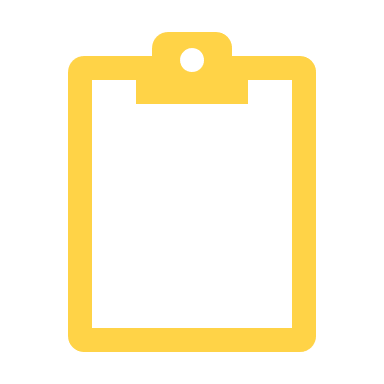 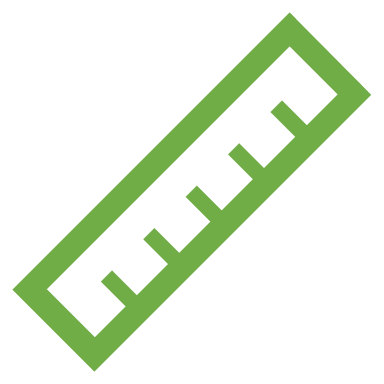 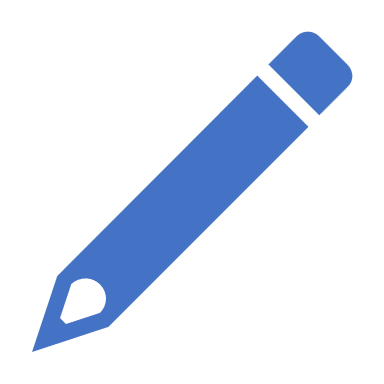 B. CHÚ THÍCH
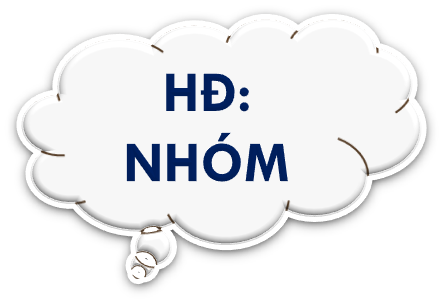 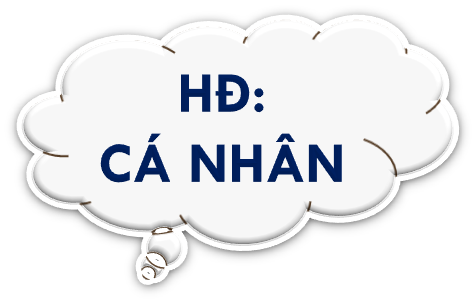 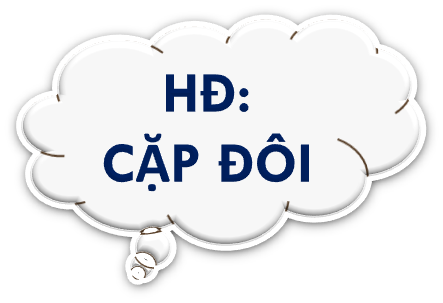 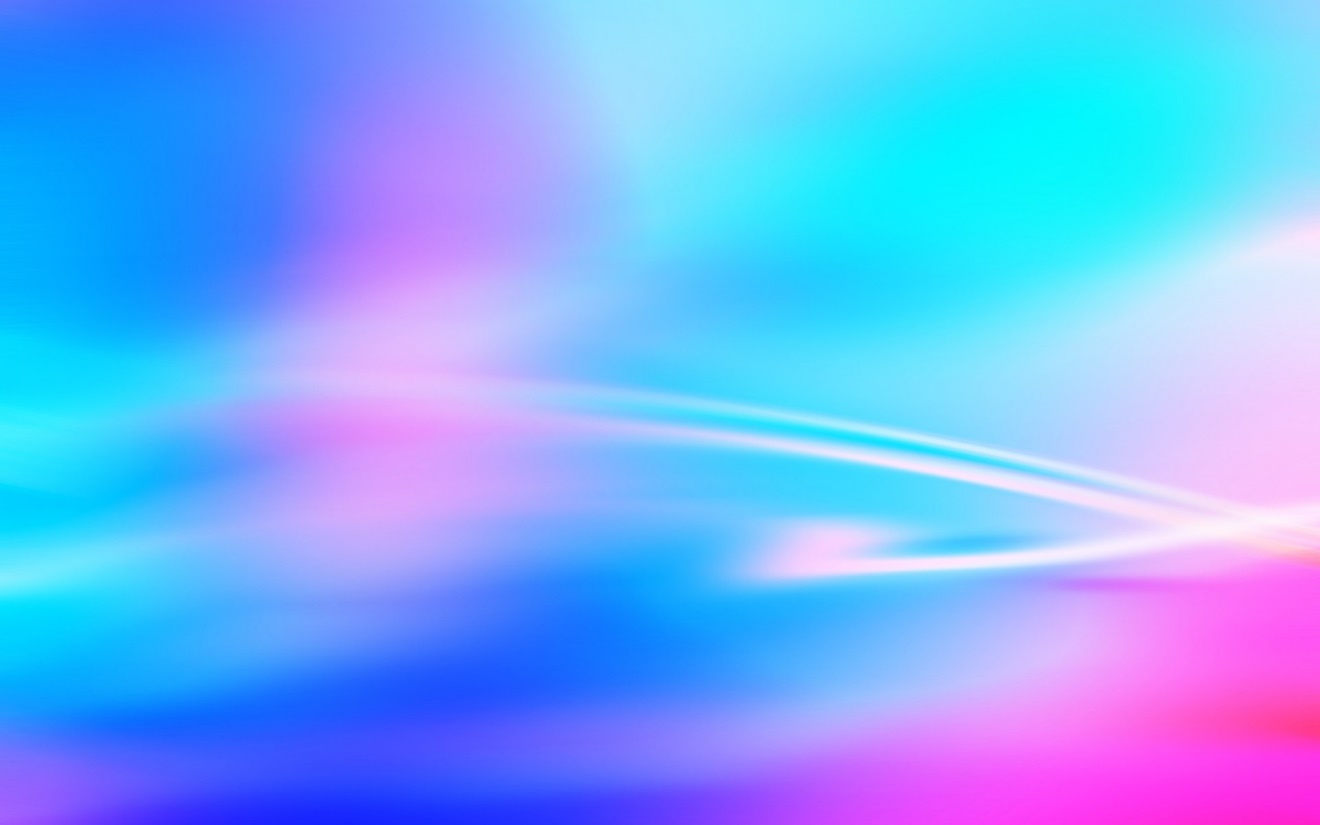 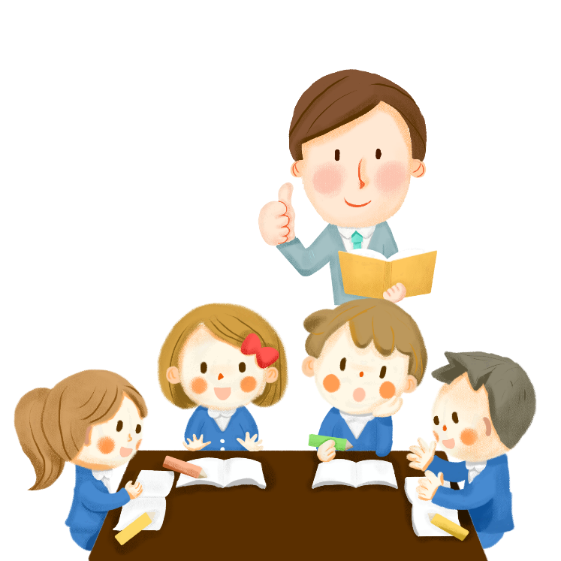 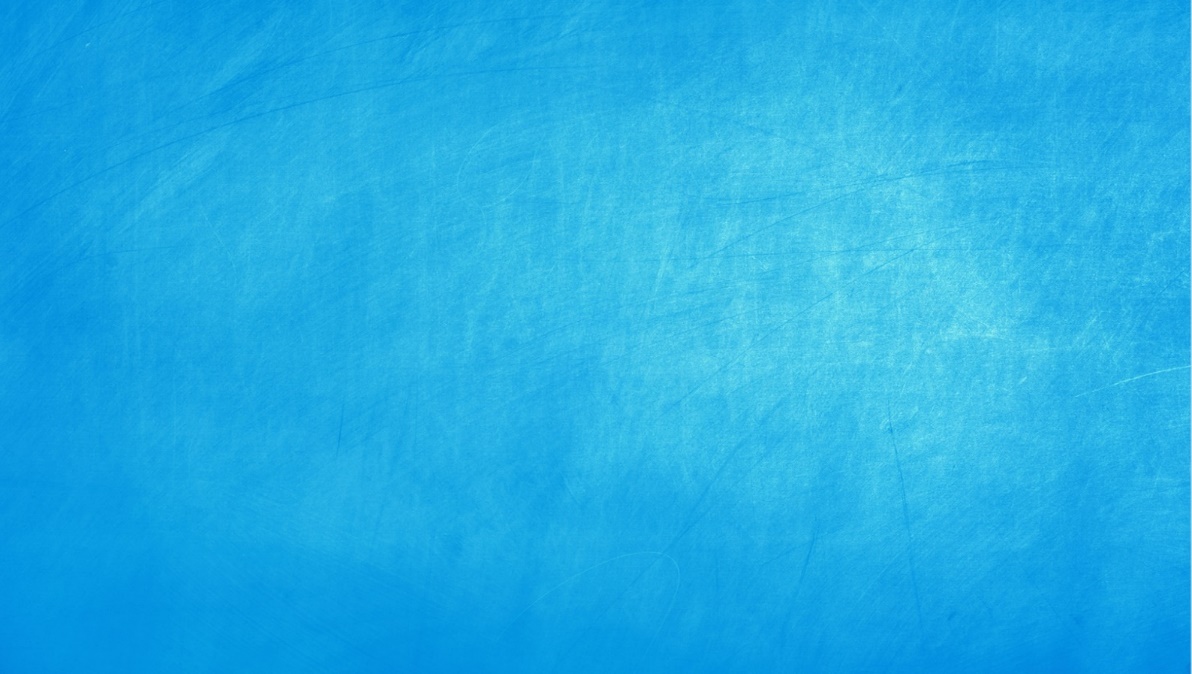 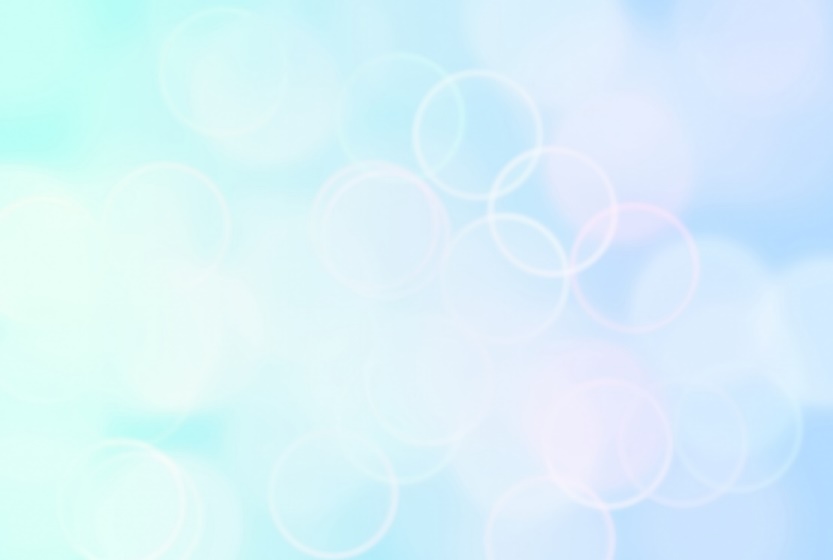 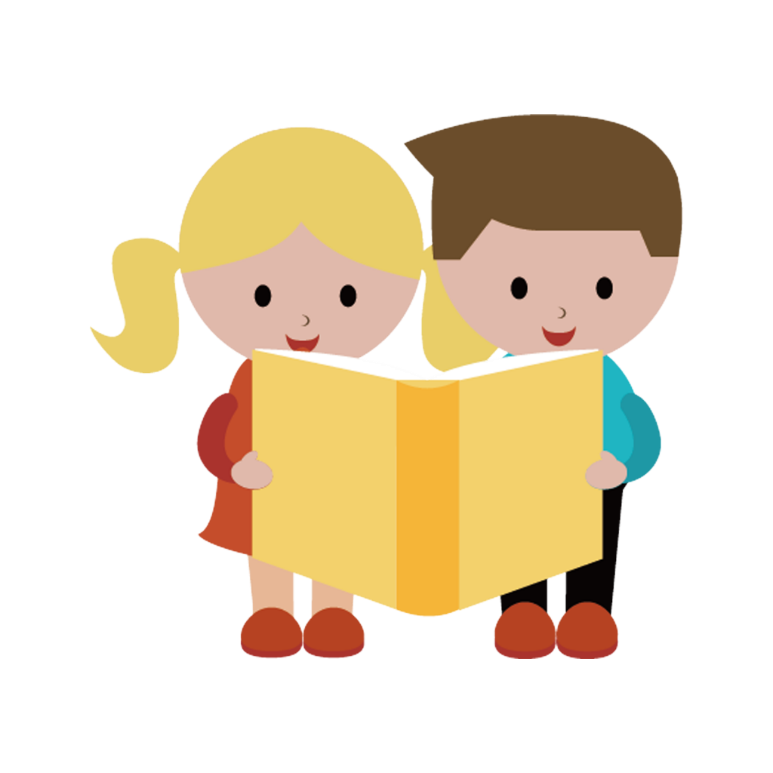 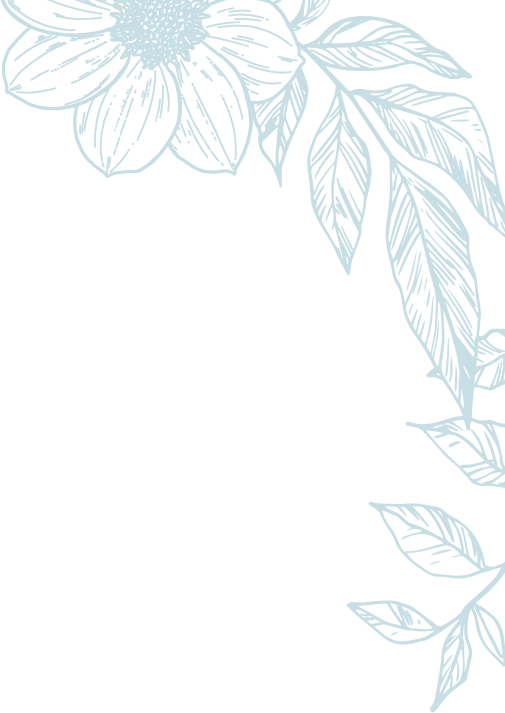 BÀI 2. BẤT PHƯƠNG TRÌNH BẬC NHẤT MỘT ẨN
(Tiết 3)
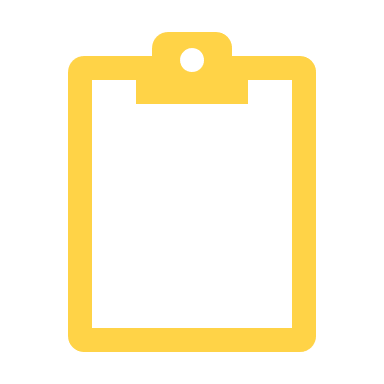 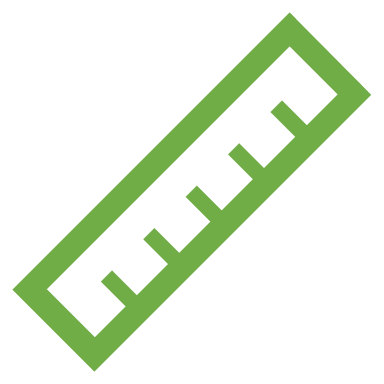 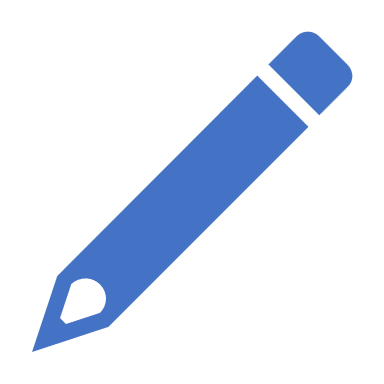 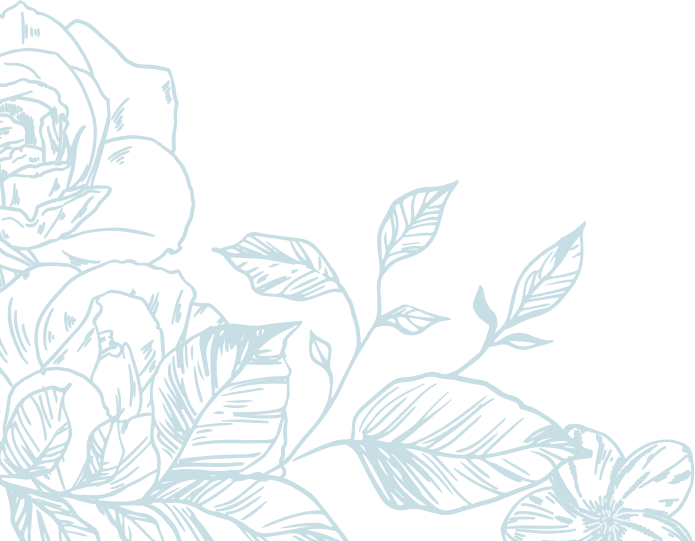 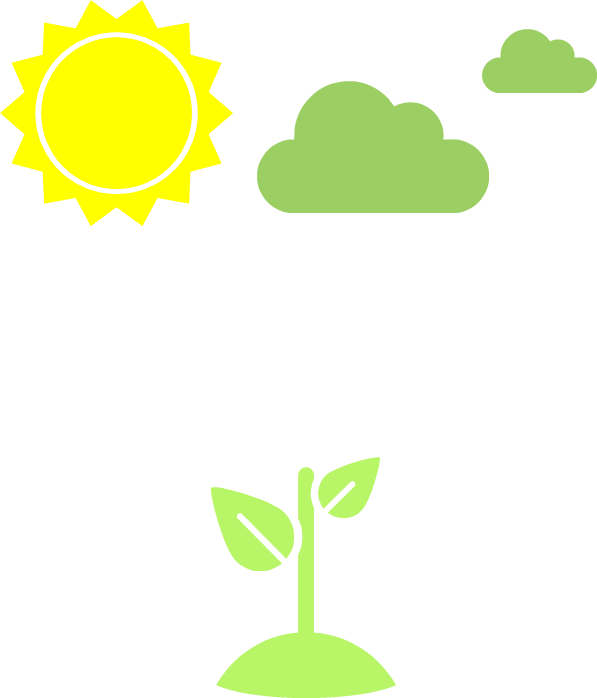 Hình thành kiến thức
Mở đầu
Vận dụng
Luyện tập
CÁC HOẠT ĐỘNG
BÀI 2. BẤT PHƯƠNG TRÌNH BẬC NHẤT MỘT ẨN
01
Trò chơi: Hộp quà bí mật
02
Hình thành kiến thức: 
Ví dụ 7, ví dụ 8
03
Luyện tập
04
Vận dụng
HOẠT ĐỘNG
Mở đầu
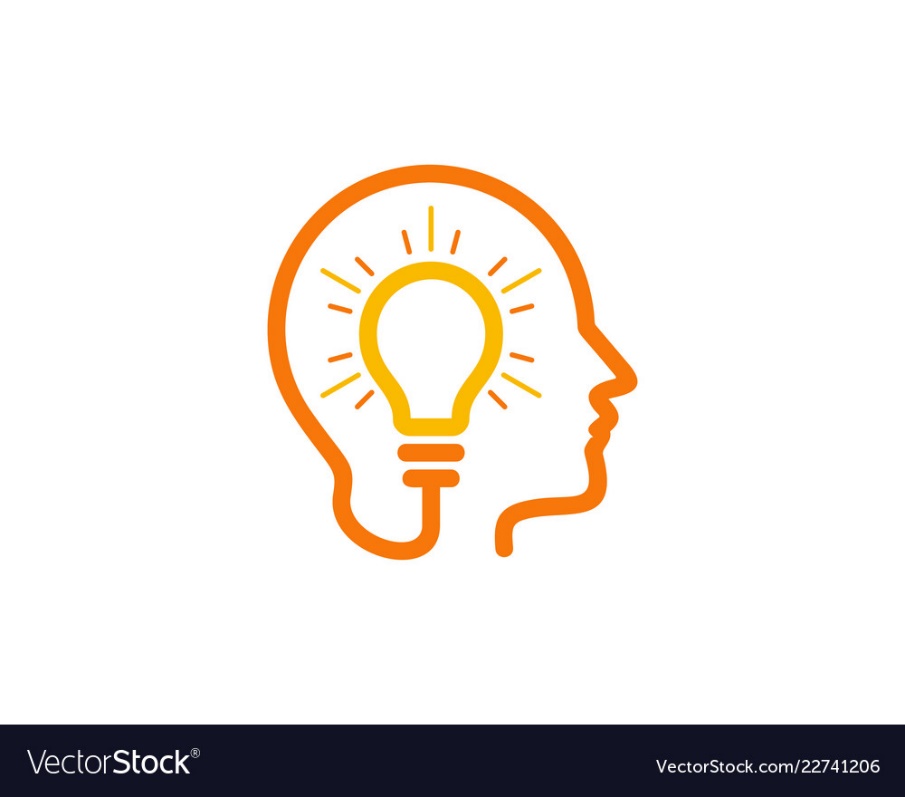 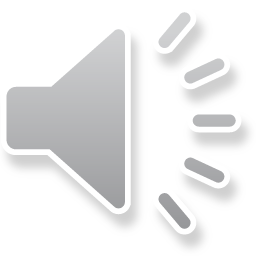 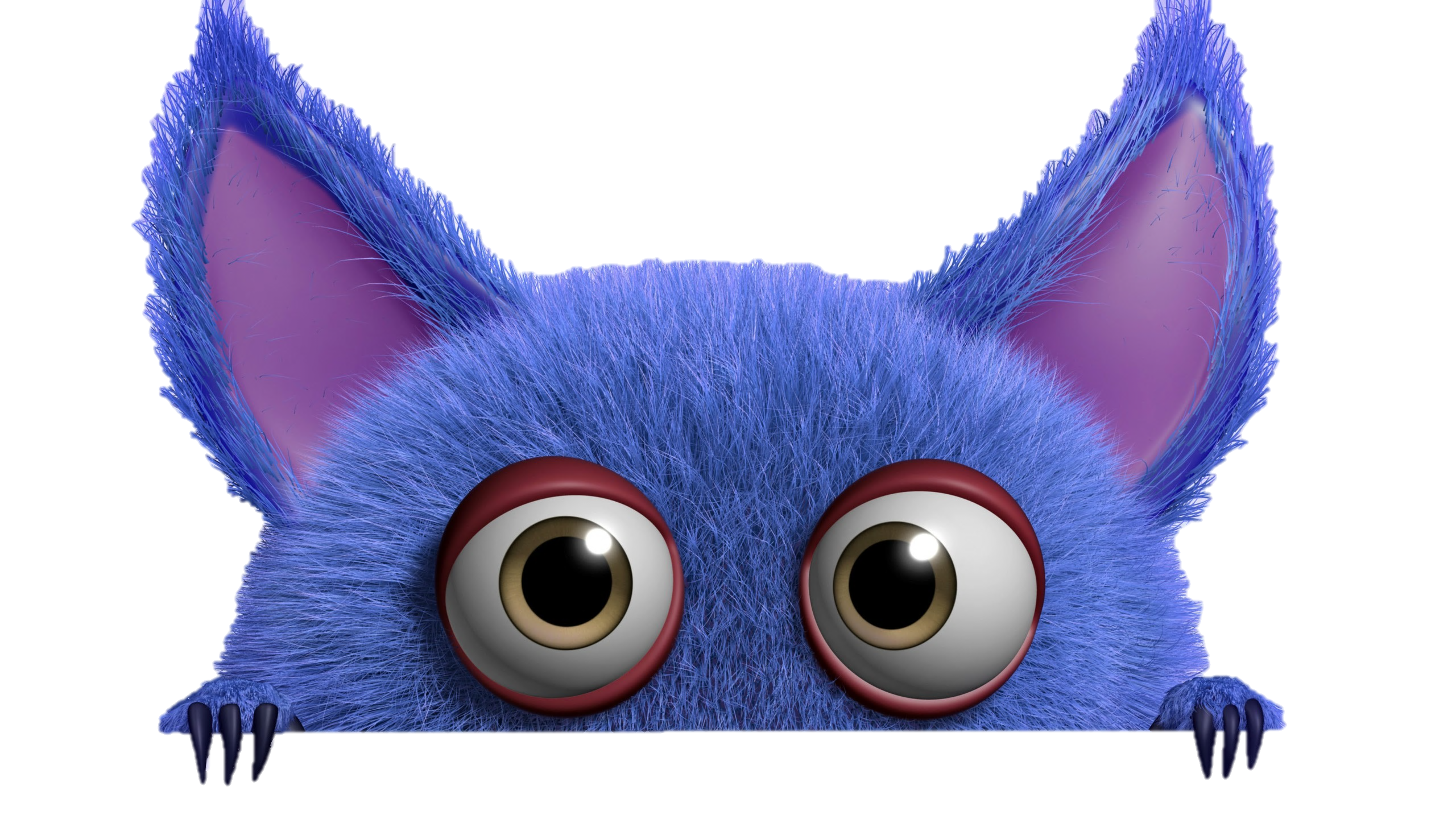 HỘP QUÀ BÍ MẬT
Gift box secret game
LUẬT CHƠI
Có 5 câu hỏi tương ứng với 5 hộp quà
HS chọn hộp quả và trả lời câu hỏi tương ứng ở mỗi hộp quà. Trả lời đúng nhận được phần thưởng bí mật trong hộp quà. Trả lời sai nhường quyền trả lời cho bạn khác.
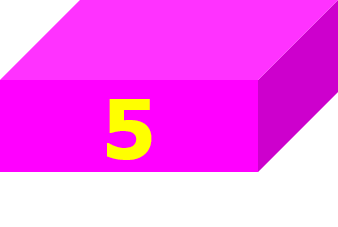 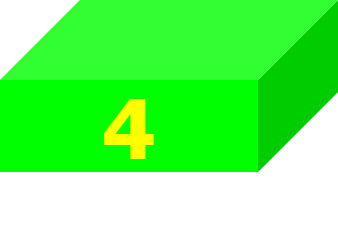 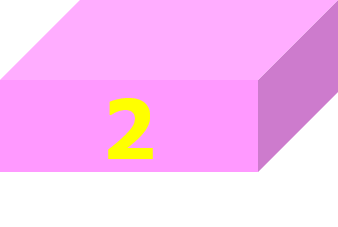 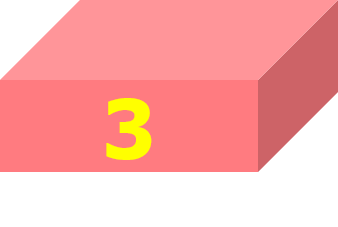 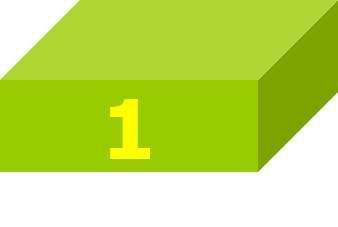 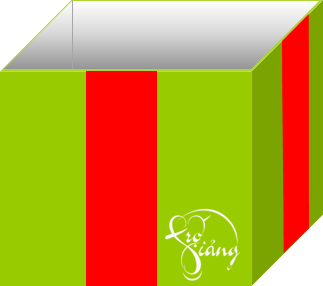 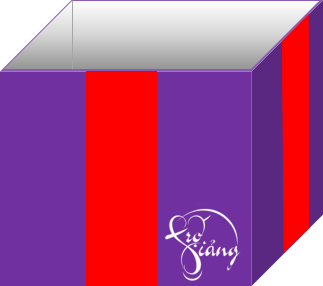 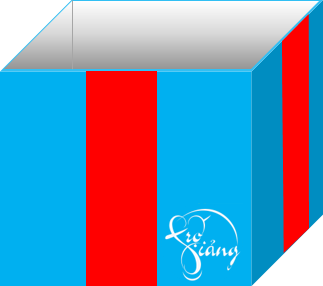 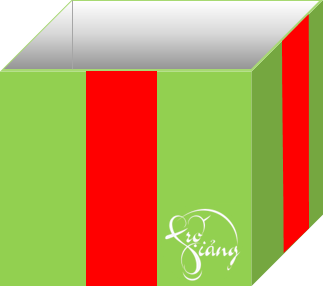 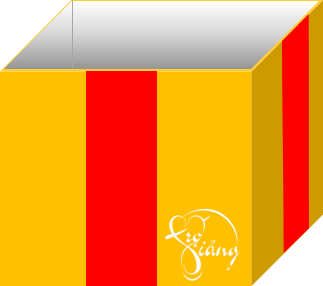 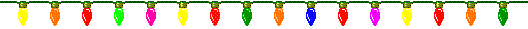 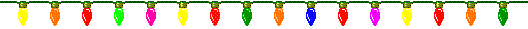 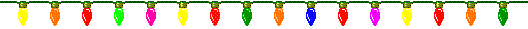 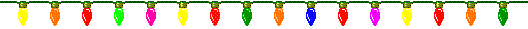 [Speaker Notes: Nháy vào thân hộp quà để mở ra câu hỏi
Nháy vào biểu tượng X để đến slide hình thành kiến thức mới]
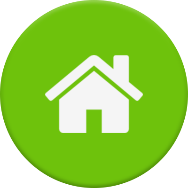 20
19
18
17
16
15
14
13
12
11
10
09
08
07
06
05
04
03
02
01
00
Câu 1: Bất phương trình nào sau đây là bất phương trình bậc nhất một ẩn?
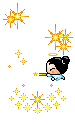 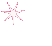 Tặng bạn 1 tràng pháo tay
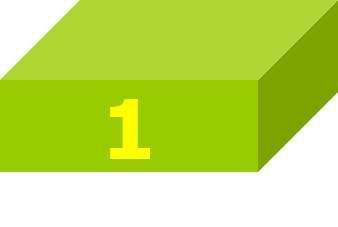 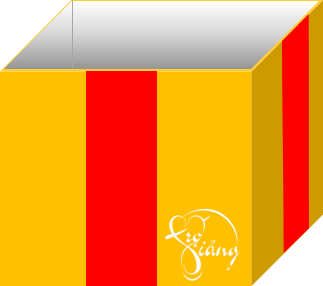 [Speaker Notes: Di chuột để đồng hồ đếm thời gian chạy
Nháy vào nắp hộp quà để mở phần thưởng
Nháy vào biểu tượng ngôi nhà để về slide chọn hộp quà]
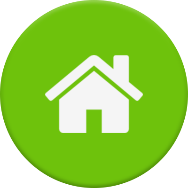 20
19
18
17
16
15
14
13
12
11
10
09
08
07
06
05
04
03
02
01
00
Câu 2: Cho bất phương trình x  - 2 > 4, phép biến đổi nào sau đây là đúng?
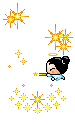 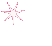 Chúc mừng em được 9 điểm
B. x  > - 4 + 2
A.  x  > 4 - 2
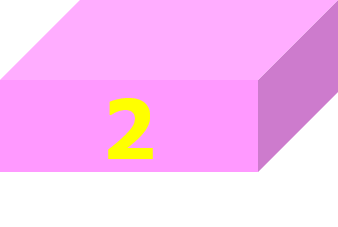 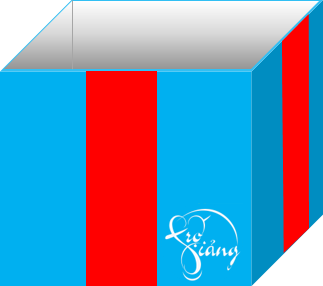 C. x  > -4 - 2
D. x > 4 + 2
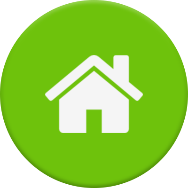 20
19
18
17
16
15
14
13
12
11
10
09
08
07
06
05
04
03
02
01
00
Câu 3: Bất phương trình nào sau đây có nghiệm là x > 3?
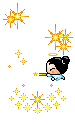 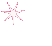 Em được 10 điểm
B. 2x – 4 > 2
A. x + 1 < 2x + 1
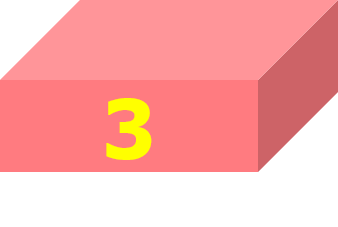 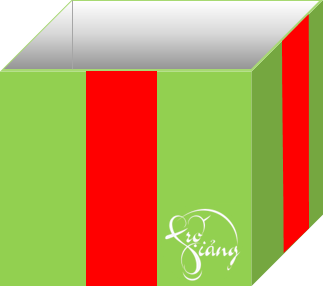 C. x – 5 < 0
D. x – 4 > 1
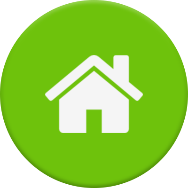 20
19
18
17
16
15
14
13
12
11
10
09
08
07
06
05
04
03
02
01
00
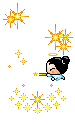 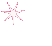 Bạn được 9 điểm
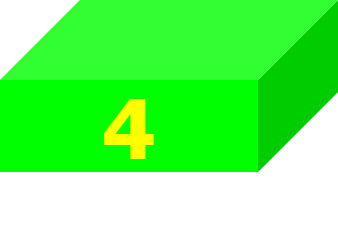 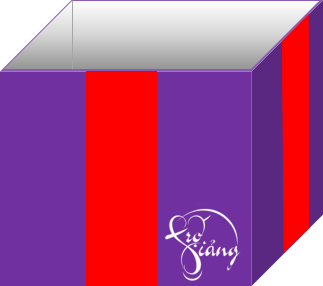 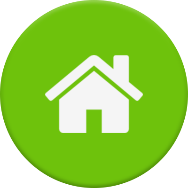 20
19
18
17
16
15
14
13
12
11
10
09
08
07
06
05
04
03
02
01
00
Câu 5: x =  -3 không phải là nghiệm của bất phương trình nào dưới đây?
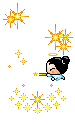 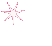 Bạn được 10 điểm
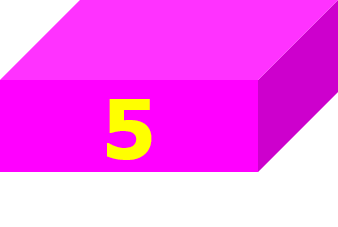 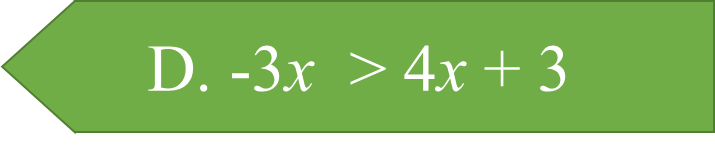 BÀI 2. BẤT PHƯƠNG TRÌNH BẬC NHẤT MỘT ẨN
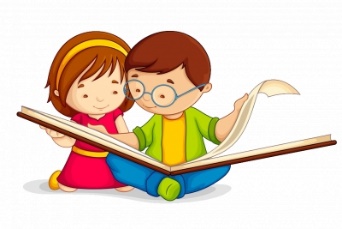 HÌNH THÀNH KIẾN THỨC
Giải được bất phương trình bậc nhất một ẩn trong các bài toán thực tế đơn giản
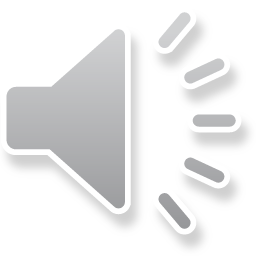 Ví dụ 7: Bác Ngọc gửi tiền tiết kiệm kì hạn 12 tháng ở một ngân hàng với lãi suất 7,2%/năm. Bác Ngọc dự định tổng số tiền nhận được sau khi gửi 12 tháng ít nhất là 21 440 000 đồng. Hỏi bác Ngọc phải gửi số tiền tiết kiệm ít nhất là bao nhiêu để đạt được dự định đó?
Hoạt động cặp đôi
Thời gian: 5 phút
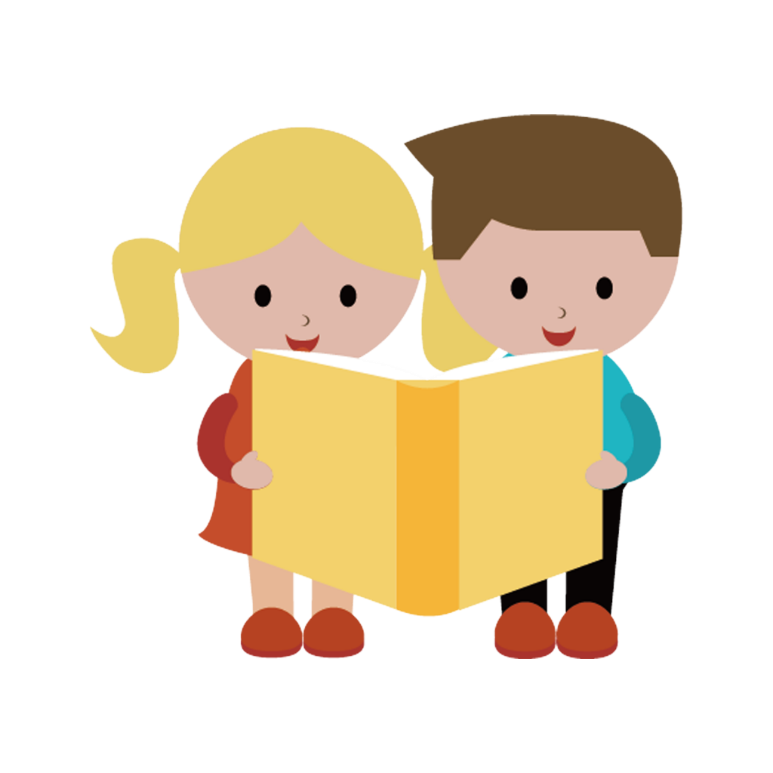 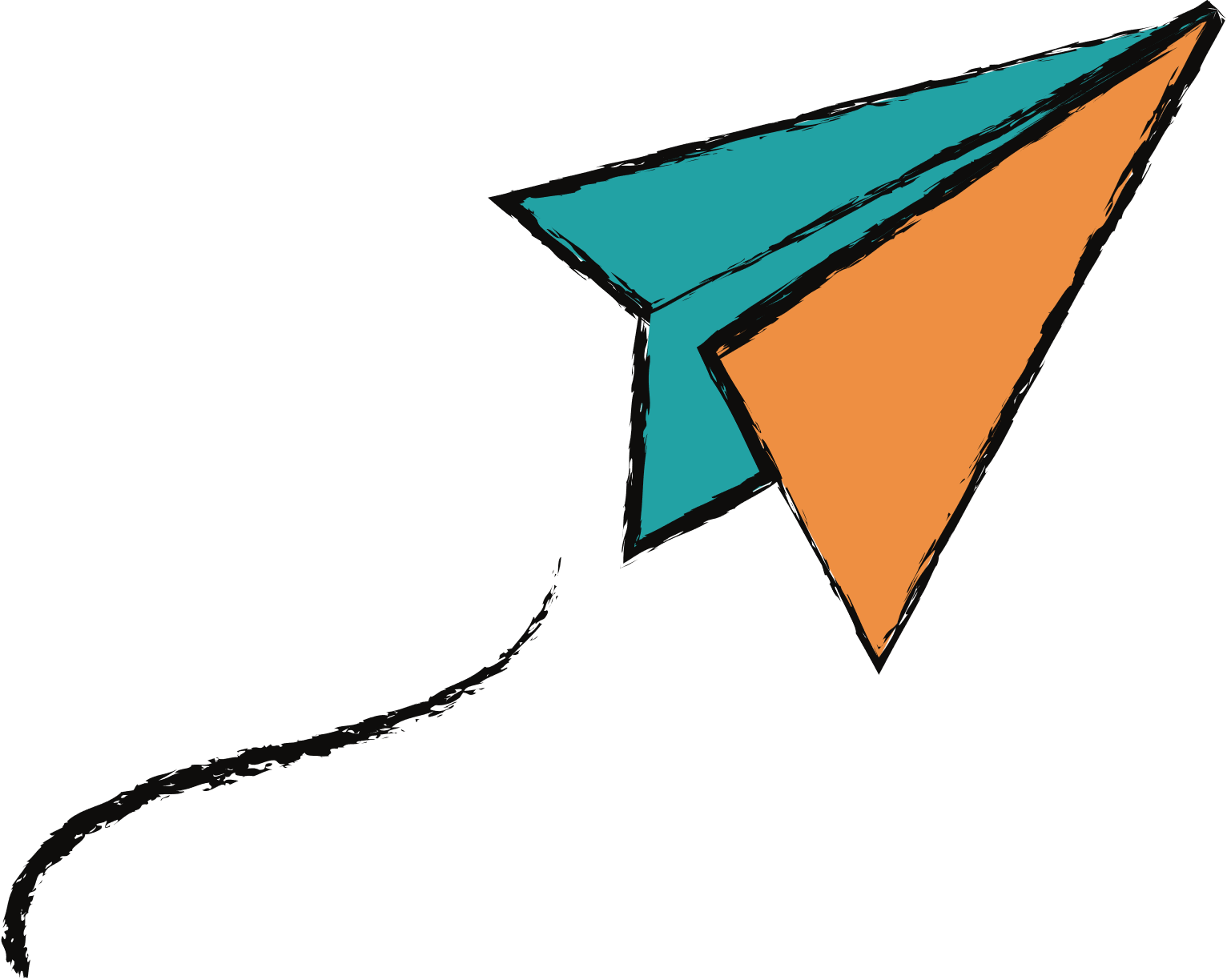 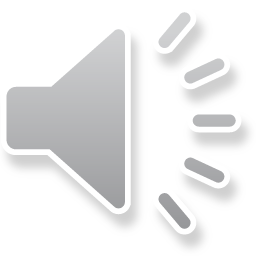 Ví dụ 8: Tổng chi phí của một doanh nghiệp sản xuất áo sơ mi là 410 triệu đồng/tháng. Giá bán của mỗi chiếc áo sơ mi là 350 nghìn đồng. Hỏi trung bình mỗi tháng doanh nghiệp phải bán được ít nhất bao nhiêu chiếc áo sơ mi để thu được lợi nhuận ít nhất là 1,38 tỉ đồng sau 1 năm?
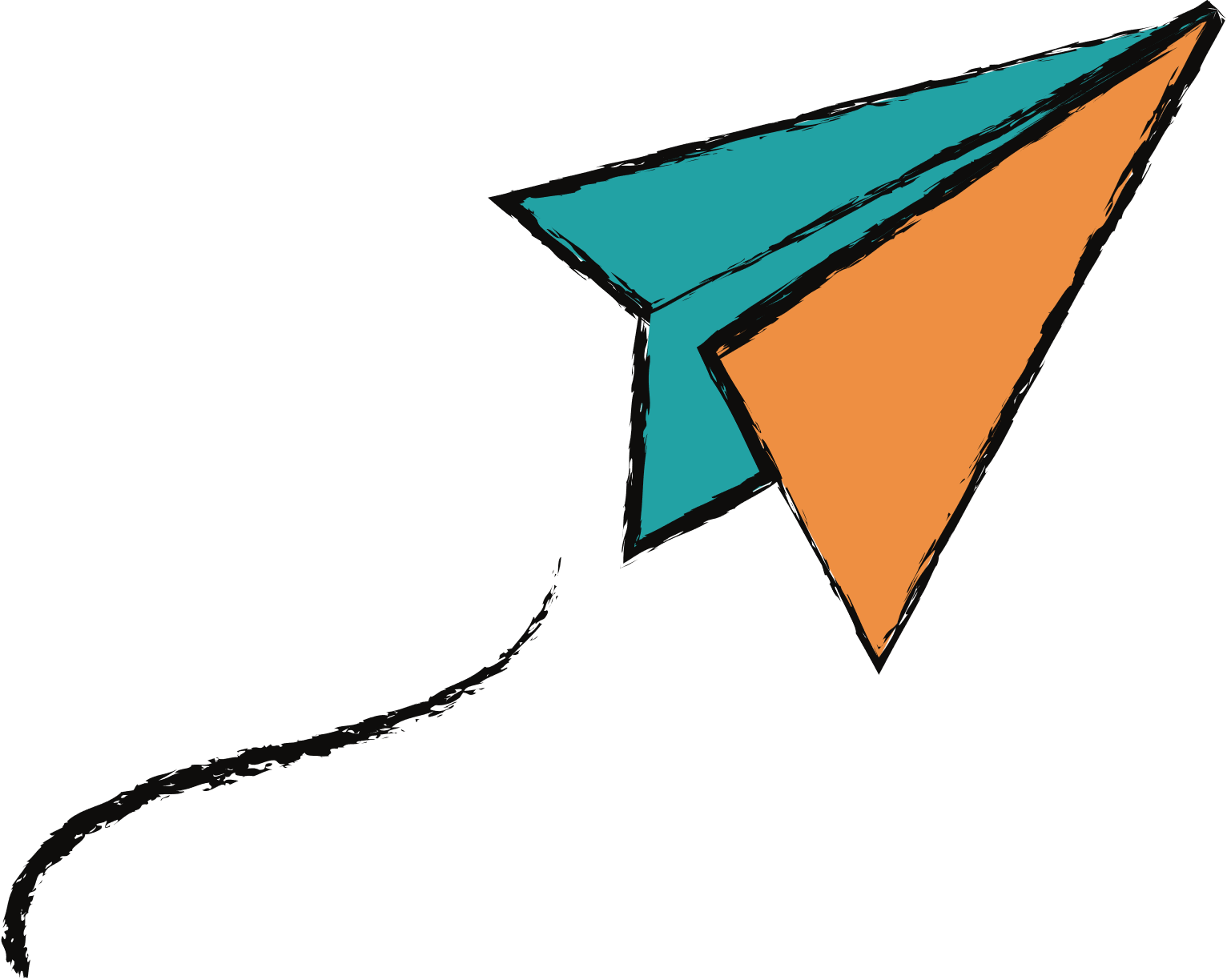 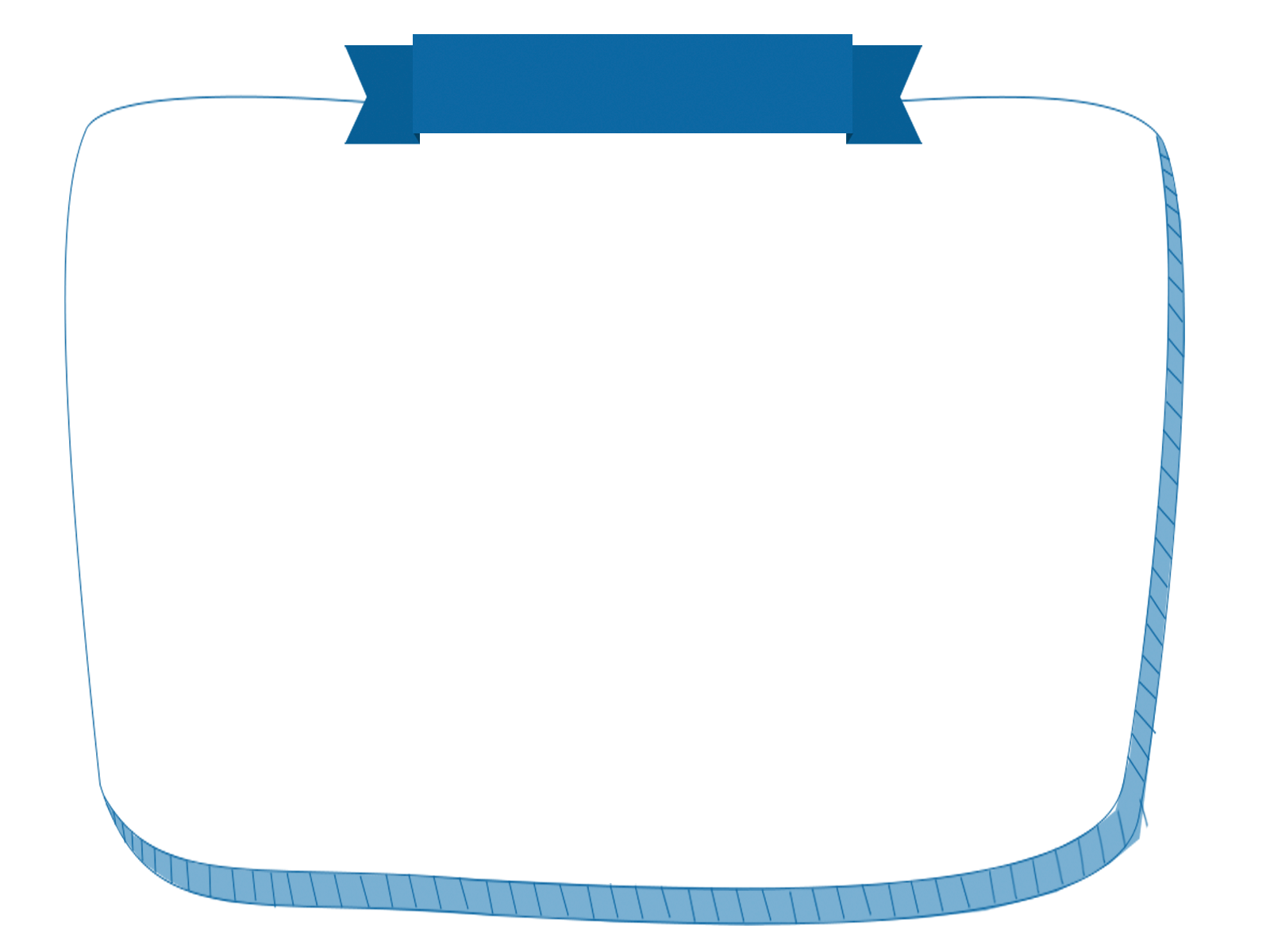 NHIỆM VỤ
Tiến hành chia lớp thành 04 nhóm.
Các nhóm thực hiện nhiệm vụ theo hình thức “Khăn trải bàn”.
Thời gian giải ví dụ 8 là 5 phút. 
Hết thời gian các nhóm sẽ chuyển bài của nhóm mình theo sơ đồ
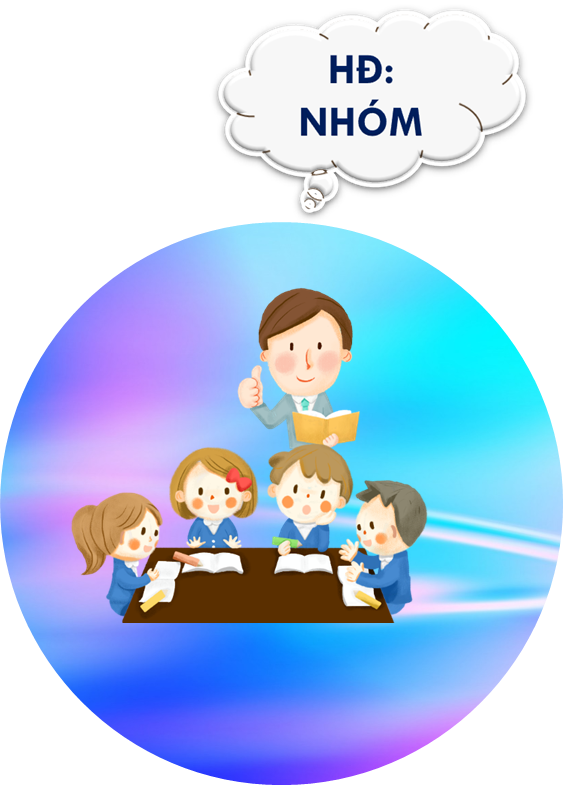 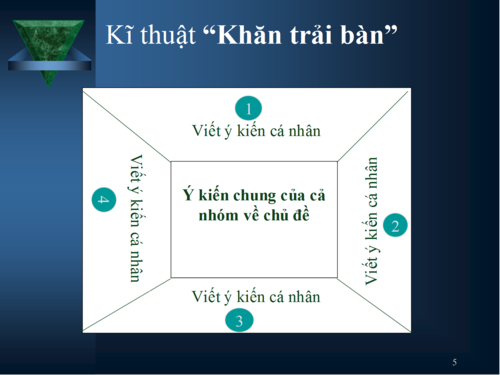 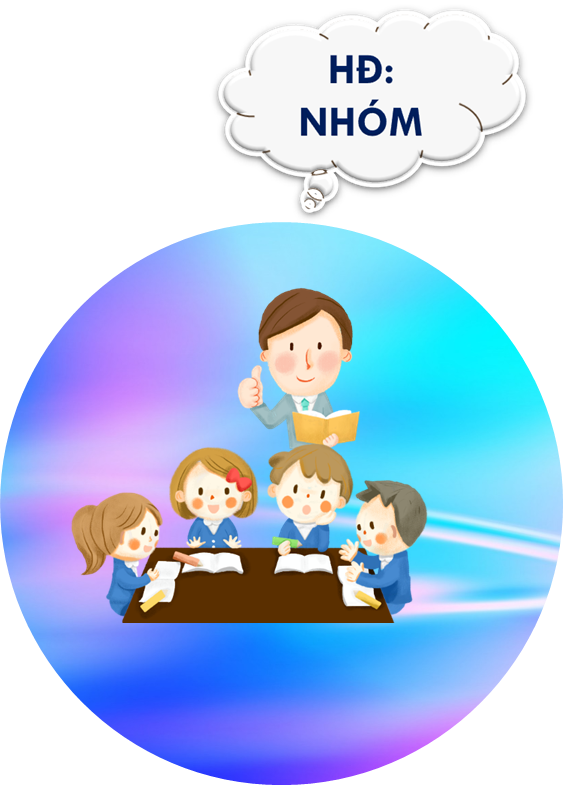 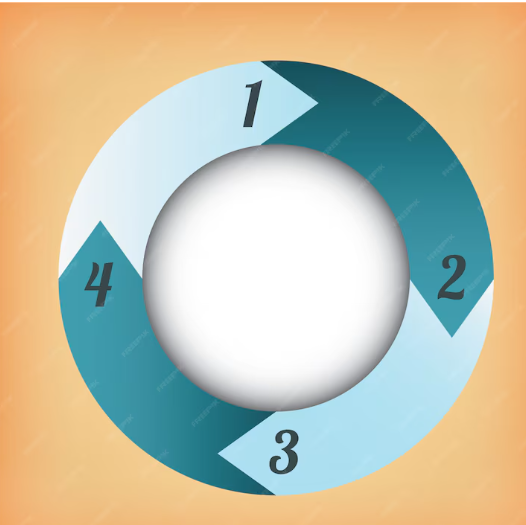 Hình thức chuyển bài làm
[Speaker Notes: Nháy vào đồng hồ để đồng hồ đếm ngược bắt đầu tính thời gian]
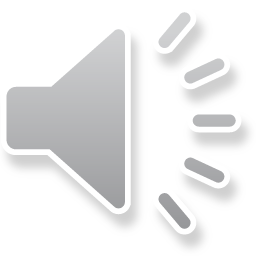 BÀI 2. BẤT PHƯƠNG TRÌNH BẬC NHẤT MỘT ẨN
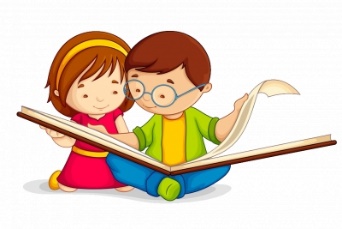 LUYỆN TẬP
HS giải được bất phương trình bậc nhất một ẩn trong các bài toán thực tế.
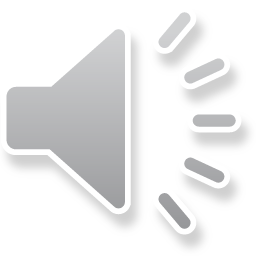 Bài 1: An có một số tiền là 500 000 đồng. An muốn mua sách với giá mỗi cuốn là 60 000 đồng và một chiếc cặp giá 100 000 đồng. Hỏi An có thể mua tối đa bao nhiêu cuốn sách để vẫn còn đủ tiền mua chiếc cặp?
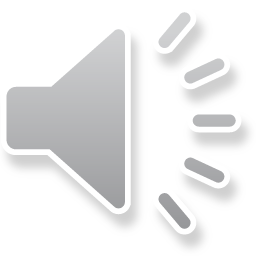 Bài 2: Một hộ gia đình có mức tiêu thụ điện trung bình mỗi tháng là 300 kWh . Giá điện là 3000 đồng/kWh cho 100 kWh đầu và 3500 đồng/kWh cho phần vượt quá . Hỏi hộ gia đình này cần tiết kiệm ít nhất bao nhiêu kWh để giảm chi phí điện xuống dưới  
1 000 000 đồng mỗi tháng?
BÀI 8.2. ỨNG DỤNG CỦA ĐỊNH LÍ THALÈS  TRONG TAM GIÁC
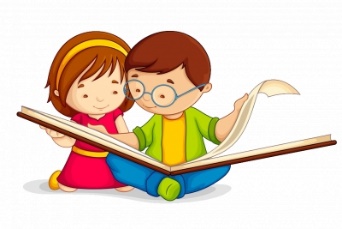 VẬN DỤNG
Vận dụng kiến thức đã học vào giải các bài toán thực tế.
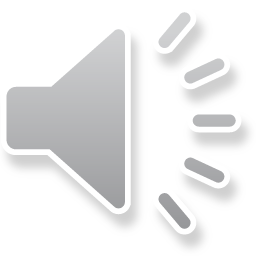 Nhiệm vụ: Hoàn thành Phiếu học tập
Hình thức: Hoạt động cá nhân.
Nội dung: Làm bài tập trên Phiếu học tập.
Thời gian: 5 phút.
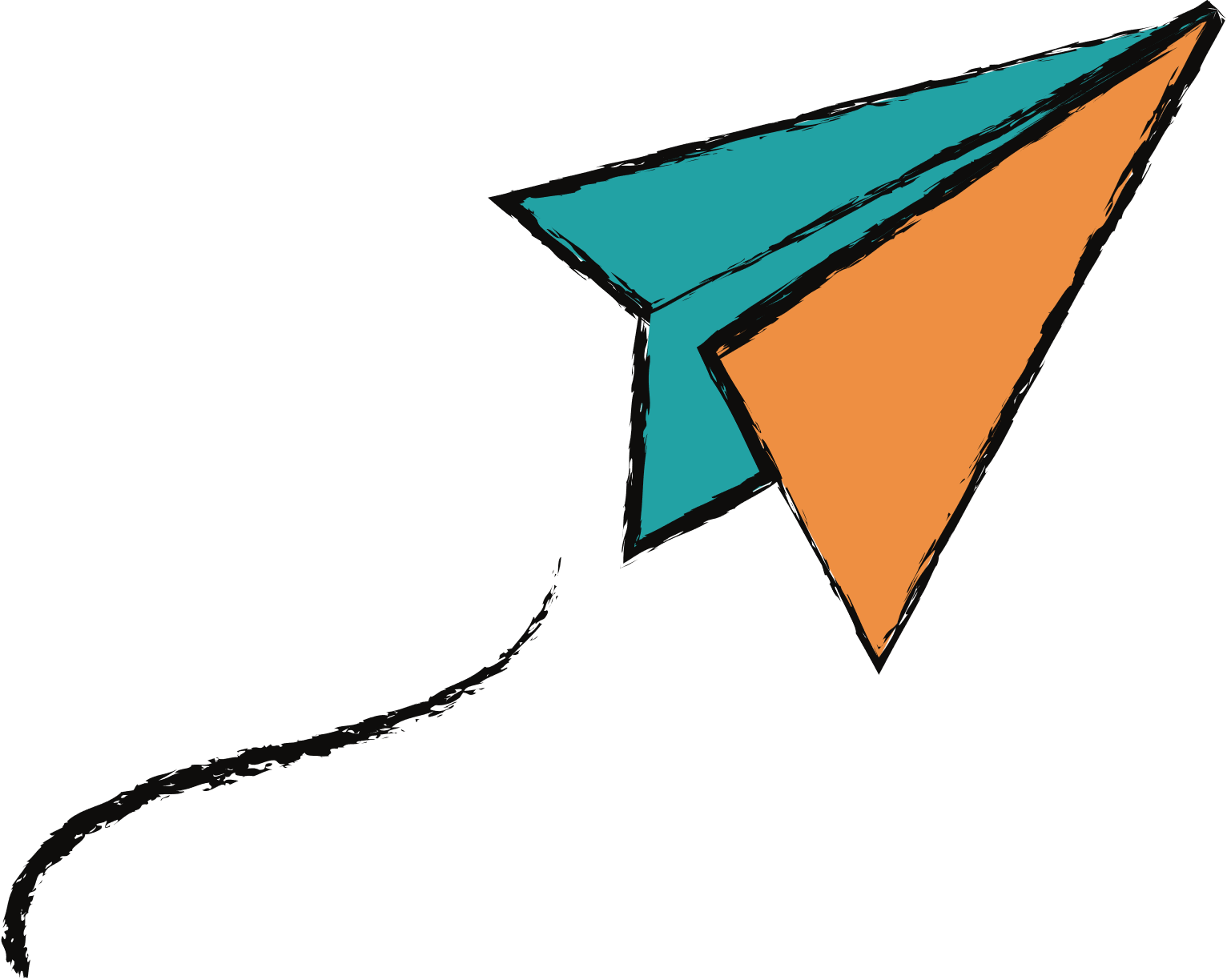 Chọn đáp án đúng:
Câu 1: Một cửa hàng bán sữa tươi với giá 35 000 đồng mỗi hộp. Khách hàng chỉ có 500 000 đồng và muốn để dành ít nhất 50 000 đồng để mua các nhu yếu phẩm khác. Hỏi số hộp sữa tối đa mà khách hàng có thể mua là bao nhiêu?
A. 10 hộp.               B. 14 hộp.                C. 12 hộp.             D. 15 hộp.
Câu 2: Một người muốn mua một chiếc xe đạp giá 3 triệu đồng. Người đó đã tiết kiệm được 2,5 triệu đồng và dự định mỗi tháng tiết kiệm thêm 200 nghìn đồng. Hỏi sau ít nhất bao nhiêu tháng nữa người đó có thể mua được xe?
A. 3 tháng.            B. 2,5 tháng.              C. 3,5 tháng.         D. 4 tháng.
Câu 3: Một cửa hàng bán trái cây với giá 15 000 đồng/kg. Khách hàng chỉ có 100 000 đồng. Hỏi khách hàng có thể mua tối đa bao nhiêu kg trái cây?
Gọi x là số kg trái cây tối đa khách hàng đó có thể mua. Khi đó, ta có:
A. x  6 .              B. x  6 .                     C. x  7.               D. x  7 .
Câu 4: Một người dự định đi du lịch và chỉ có thể chi tối đa 7 000 000 đồng cho chuyến đi. Vé máy bay khứ hồi có giá 4 500 000 đồng và mỗi ngày chi phí cho việc ăn uống và đi lại là 500 000 đồng. Hỏi người đó có thể đi du lịch tối đa bao nhiêu ngày?
Gọi x là số ngày tối đa người đó có thể đi du lịch. Khi đó, ta có:
A. x  6 .              B. x  6 .                     C. x  5.               D. x  5 .
Câu 5: Một học sinh cần đạt điểm trung bình ít nhất là 8,0 để nhận học bổng. Nếu điểm trung bình hiện tại của học sinh đó là 7,5 và số điểm của kỳ thi cuối kỳ chiếm 25% tổng điểm, thì học sinh đó cần đạt ít nhất bao nhiêu điểm trong kỳ thi cuối kỳ?
Gọi x là điểm thi cuối kì cần đạt của bạn học sinh đó. Khi đó, ta có:
A. x  9,0 .             B. x  9,5 .               C. x 7, 5.               D. x  8,0.
HƯỚNG DẪN VỀ NHÀ
Xem lại các nội dung của tiết học hôm nay.
Làm bài tập 4,5 SGK trang 41.
Đọc phần “Tìm tòi – Mở rộng” SGK trang 41
Làm bài tập: Một học sinh muốn mua một chiếc xe đạp trị giá 2 triệu đồng. Bạn ấy đã tiết kiệm được 500 000 đồng và dự định mỗi tuần tiết kiệm thêm 100 000 đồng từ tiền tiêu vặt. Hỏi bạn ấy cần ít nhất bao nhiêu tuần để có thể mua được chiếc xe đạp?
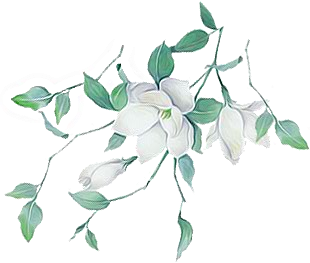 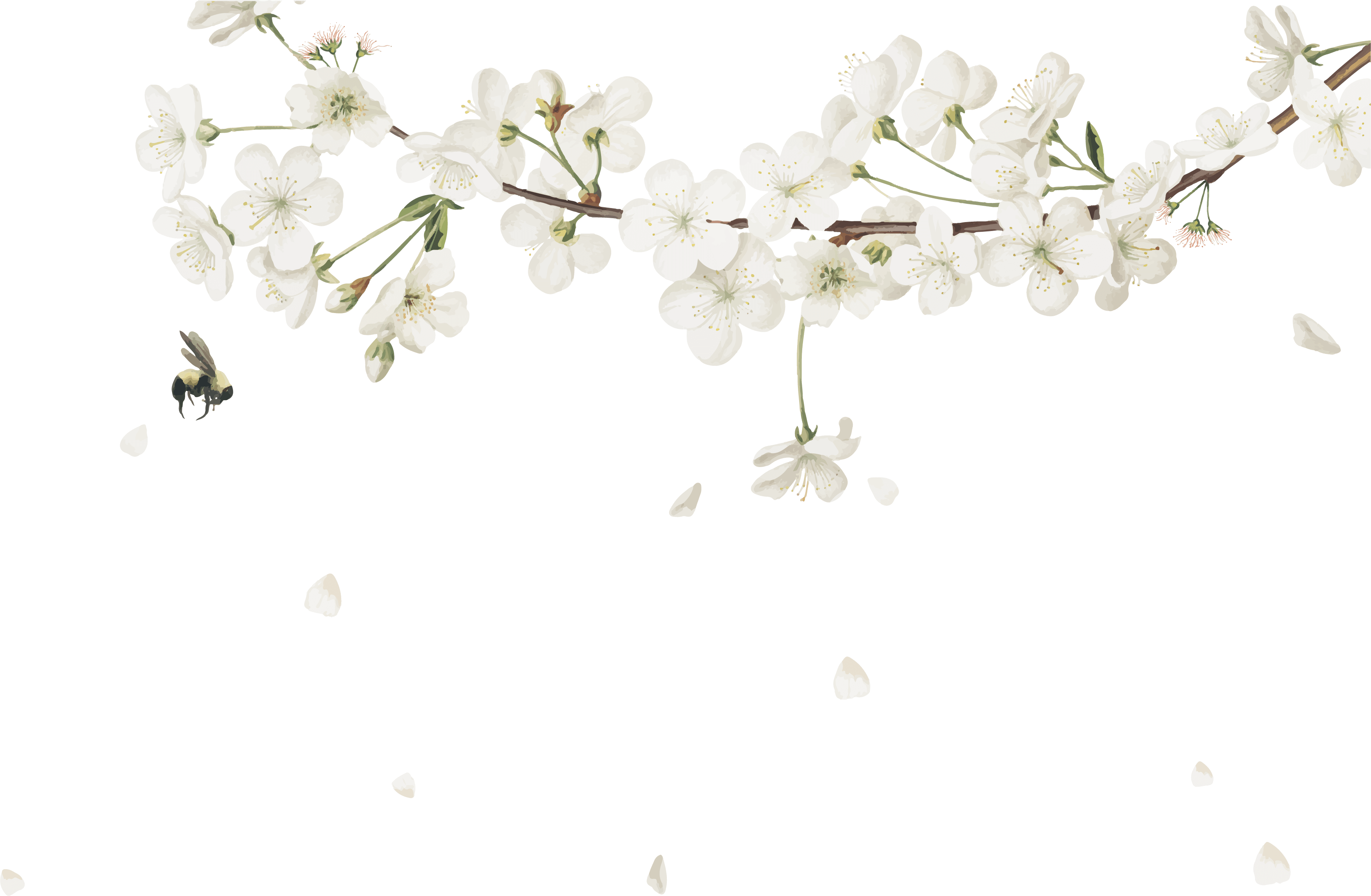 CHÀO TẠM BIỆT 
VÀ CHÚC CÁC CON HỌC TỐT!
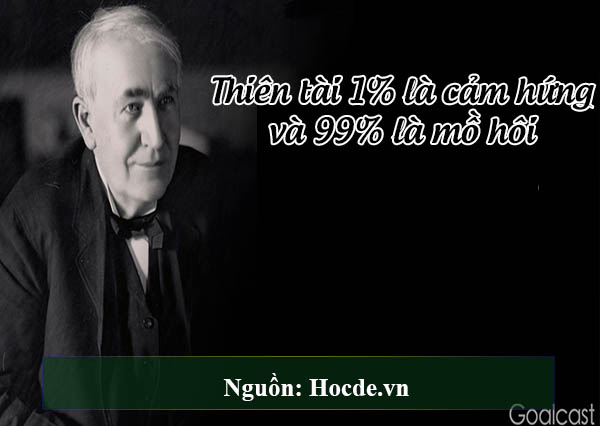